Information Management& Big Data
Anita Curty
Directeur Information Management & Big Data
Une équipe, un championnat
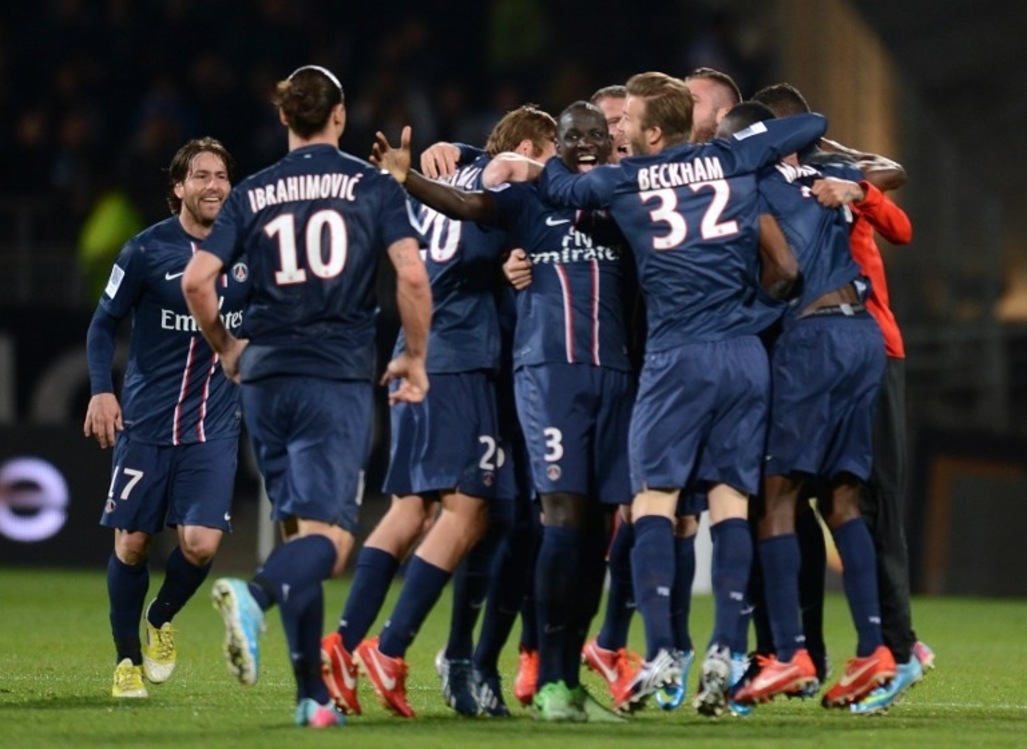 Anita Curty
Directeur Information Mangement
Equipe Vente Channel
Joel Alvarez, Denis Pailhas, Olivia Tellier
Managers Equipe Vente
Grands Comptes
Sébastien Jung
Gdes Entreprises Paris
Yan Lemoigne
Gdes Entreprises Régions
Estelle Samwells
Managers Equipe Technical Sales
Big Data & Core DB
Béatrice Cochard
Information Gouvernance
Dan Benouaisch
Segment Leaders
Big Data
Laurent Sergueenkoff
Core Database
Alain Szenicer 
Daniel Jalfon
Information Gouvernance
Darren Cooper
Stéphane Montri
Equipe Marketing
Angelica Vayer, Christophe Mégevand
Les Enjeux du 4ème trimestreInformation Management et ses partenaires
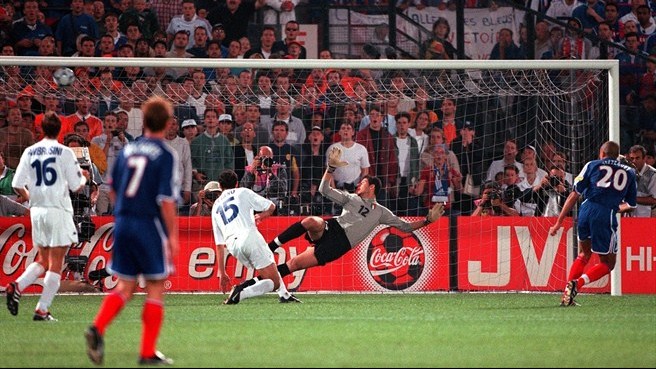 Les « 4 Vs » du succès + 1 :

Vélocité ... pour réussir Q4

Volume … de pipeline à qualifier ensemble

Variété … de besoins client et types d’opportunités

Véracité ... dans nos échanges pour être + efficaces
Et enfin …
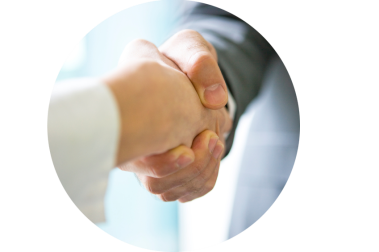 Valeur 
pour nos équipes, nos partenaires et nos clients !
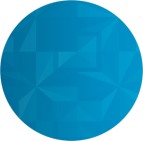 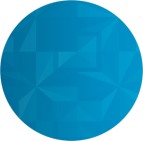 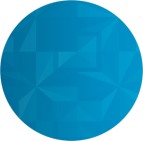 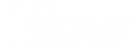 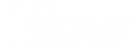 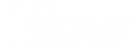 DB2 with BLU Acceleration
DB2 with BLU Acceleration
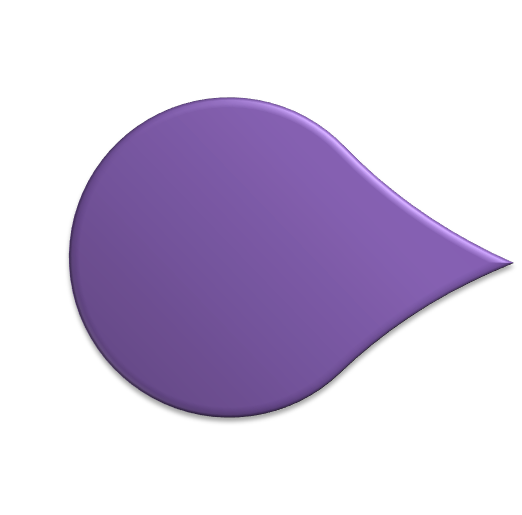 Big Data Platform
Guardium
Data Explorer MDM
System for Hadoop
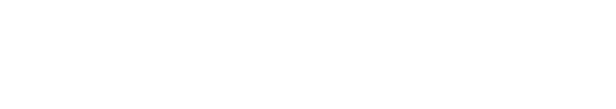 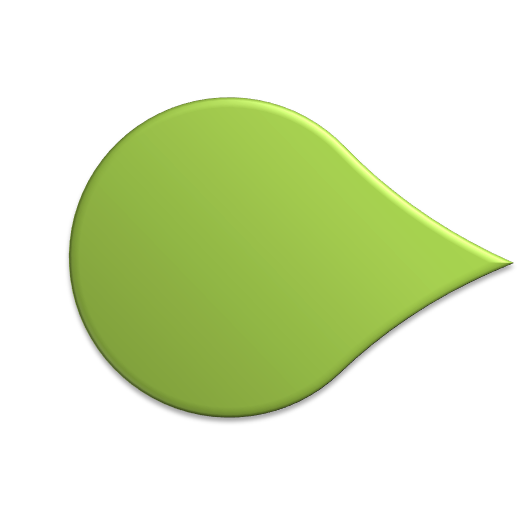 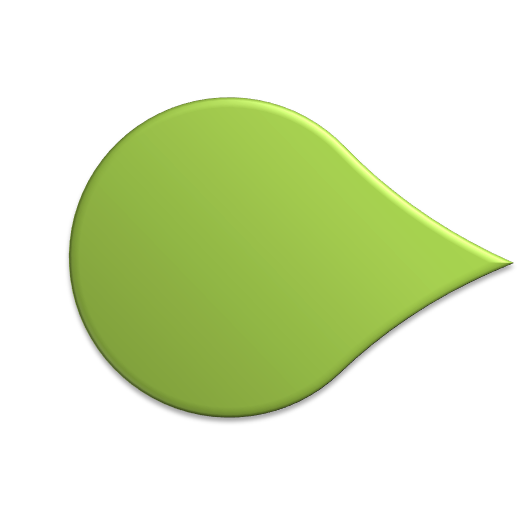 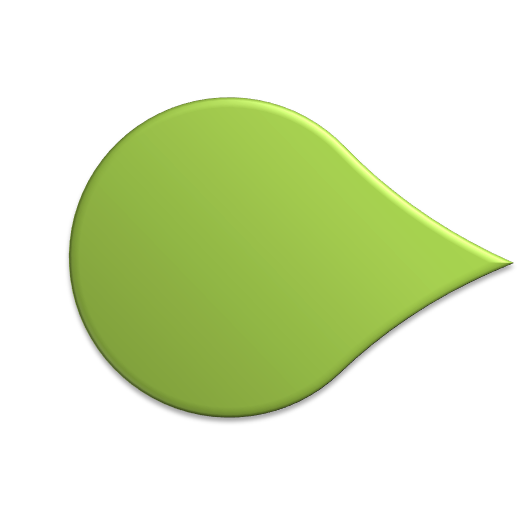 Sales Plays Q4
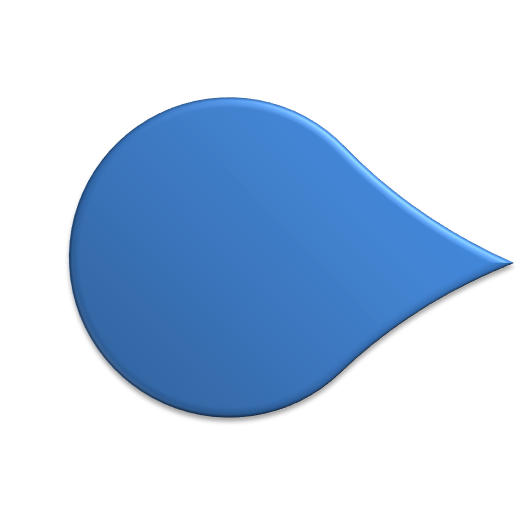 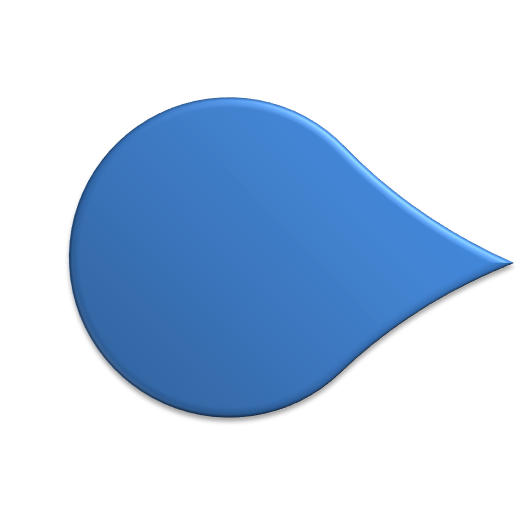 Sécurité des 
données
L’analyse ultra-rapide
Plateforme complète pour le Big Data
Visualisation complète des données clients
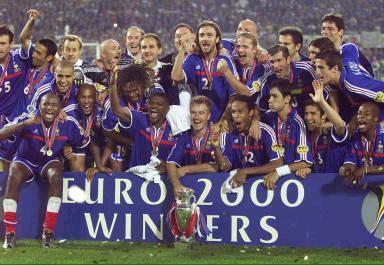 L’analyse d’une multitude de données combinée à la simplicité d’une appliance